SQL Server 2008 for Hosting
Key Questions to Address
How can SQL Server save your costs?
How can SQL Server help you increase customer base?
How can SQL Server add value to your hosting offering?
What benefits do you get as Microsoft partners?
What edition of SQL Server is right for you?
SQL Server Benefits at a Glance
Cost-effective solutions to save costs
Reduced administration costs
Low pricing Web SKU
Virtualization reducing licensing costs (Enterprise SKU only)
Storage cost savings through data compression
Compelling hosting offerings to attract more customers
Integrated web platform
Powerful and productive application support
Secure and reliable data platform
Value added services to increase revenue
Microsoft partner benefits
Cost-effective Solutions
Advanced capabilities reduce administration costs
Policy-Based Management allows administrators to define one set of configuration policies and apply them across all servers, enabling them to more efficiently manage their databases.
Performance Studio integrates the collection, analysis and troubleshooting of SQL Server diagnostics information, gathering all performance data across servers into one centralized dashboard.
Windows PowerShell Script enables administrators to write powerful scripts to automate various administrative tasks.
Cost-effective Solutions
SQL Server 2008 Web offers a low monthly licensing fee that helps drive more profit.
Virtualization on Hyper-V enables price competitive SQL Server Enterprise offerings.
Data Compression reduces the storage needs. Achieving space savings of 30-40%, hosters can offer more users per server.
Compelling Hosting Offerings- Integrated Web Platform Benefits
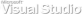 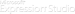 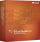 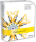 End Users
Tools
Services
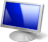 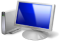 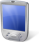 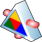 Web Only andCross Platform
Silverlight
ASP.NET and AJAX
Windows Vista
.NET Client Applications (WPF, Windows Forms)
Internet Explorer
Mobile
.NET Compact Framework
SQL Server Compact Edition
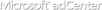 Developer andDesigner Collaboration
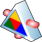 Any Scenario, Any User
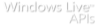 Technologies
Internet
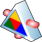 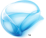 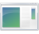 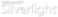 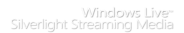 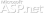 Applications
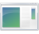 Speed Developmentand Monetize Web Assets
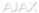 Servers and Infrastructure
Leverage Existing Skillsand Create OutstandingUser Experiences
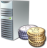 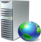 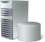 Data
Web Servers
E-Commerce Applications
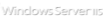 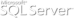 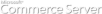 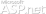 Integrated, Interoperable, and Optimized
[Speaker Notes: Microsoft’s end-to-end web development/deployment/business platform allows web developers to concentrate their resources on developing innovative, competitive and profitable applications.

Microsoft has the tools, like Visual Studio 2008 and Expression Studio, that help create great user experiences and let designers and developers collaborate seamlessly.
We have the cutting edge application technologies to help developers leverage their skills to build outstanding web applications and deliver to many devices.
We have the rock solid integrated, optimized, and secure servers that help hosters develop offerings that scale from one off small business needs, all the way to large enterprise environments.
We have dynamic services to help developers build rich features quickly, and take advantage of Microsoft’s reach as a brand and a partner to grow their businesses. 
And of course, we can deliver those features to multiple devices across platforms and browsers. This extends applications and brands to the desktop, mobile phone, game console, etc…]
Compelling Hosting Offerings- Powerful and Productive Application Support
The ADO.NET Entity Framework helps increase developer productivity.
The new Language Integrated Query (LINQ) extensions in the .NET Framework revolutionizes how developers query data.
New data types enable developers to consume and manage extensive types of data.
Database Publishing Wizard, included in the SQL Server Hosting Toolkit, allows developers to easily deploy databases from your development computers into the hosted environment.
SQL Server Driver for PHP enables PHP developers to use SQL Server 2008 as the database for their PHP applications in addition to utilizing the power of Microsoft .NET and PHP together. Popular PHP applications support SQL Server.
Value added services
SQL Server 2008 Reporting Services enables service providers to offer rich reporting capabilities to their customers.
Resource Governor can be utilized to provide services to address resource demand in real time.
Microsoft Partner Benefits
Shared sales approach between Microsoft and partners to acquire and retain customer.
Partner training resources.
Entitled to integrated technical and sales support
Microsoft deep investment ensures long term product roadmap.
SQL Server SKU Offerings
Enterprise: A comprehensive data platform for advanced hosted application needs in high-end shared or virtual dedicated hosting.
Web: A low-cost, highly scalable database for discount shared or dedicated hosting.
$15 per month per CPU
no limits on memory or database size and use up to 4 CPUs
Express: A free version of SQL Server 2008 for entry-level dedicated hosting.
Standard: Extends Web edition to include high availability and advanced BI capabilities.
Workgroup: Web edition is recommended instead for hosting solutions.
SQL Server 2008 Feature Comparison
Visit http://msdn.microsoft.com/library/cc645993.aspx for a more detailed comparison including Standard and Workgroup editions.
Why Choose MS SQL Server 2008
Additional Resources
SQL Server 2008 Web
http://www.microsoft.com/sqlserver/2008/en/us/web.aspx
SQL Server Driver for PHP
http://blogs.msdn.com/sqlphp
Partner training resources
 https://partner.microsoft.com/global/productssolutions/servers/pssqlserver/pssqlserver2008
Hyper-V Licensing whitepaper on virtual dedicated hosting
http://www.microsoft.com/hosting/hostingserviceproviders.mspx
Why choose MS SQL Server 2008
http://www.microsoft.com/sqlserver/2008/en/us/compare-mysql.aspx
Thank you